Building Characters from the Inside out – a Palate cleanser
Gini Grossenbacher, M.Ed, Author, Editor, Publisher
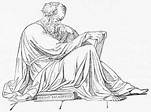 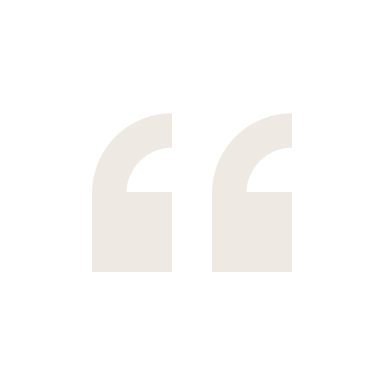 Know, first, who you are, and then adorn yourself accordingly.
Epictetus
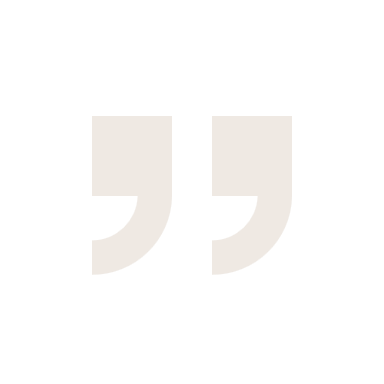 - Epictetus, Greek Stoic Philosopher (A.D. 50-135)
2
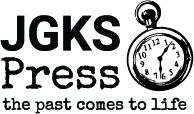 Meet the Presenter
Gini is the founder of Elk Grove Writers and Artists and JGKS Press, a business that provides a virtual platform for writers to connect with each other all over the country. Gini’s background as an MS in educational leadership and decades teaching English led her to the idea for EGWA in 2012, and the building of a successful  writing and publishing community. She is a multiple award-winning author  of historical novels and poetry.
Meet the author
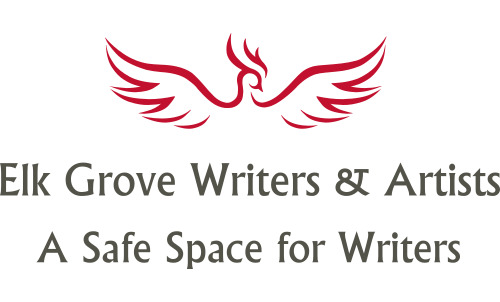 3
Overview
Our inspiration: Lisa Cron
The character’s life turns upside down
our Protagonist’s world view
The character’s Past and current beliefs
The Character’s  Goals in  scenes & story
Defining your overarching plot problem
Your takeaways
Overview
4
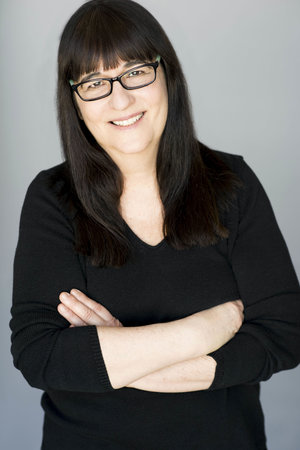 Lisa Cron
“ Story is about how the things that happen affect someone in pursuit of a difficult goal, and how that person changes as a result.”
Brain research tells us the readers engage in mental simulations while reading.
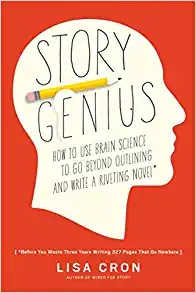 5
How story hacks the reader’s brain
It’s a biological lure, a hook that paralyzes you, making the real world vanish so you can experience the story world.
It’s a surge of the neurotransmitter dopamine, triggered by the intense curiosity of an effective story.
Your brain rewards you for following along to find out how the story ends since you will learn something important.
Fine Jewelry
6
Casting a spell
When we’re under the spell of a compelling story, we undergo internal changes along with the protagonist.
Her insights become part of the way we, too, see the world.
In a story, emotion, rather than logic, telegraphs meaning, thus emotion is what your novel must transmit, straight from the protagonist to us.
Brain Research
7
The character’s life Must turn upside down
Here’s the real truth
Your novel begins “in the middle of the story.”
Your page one is the second half of the story – when the plot kicks in and your character’s life goes from order to disorder.
The novel will contain large parts of the first in the form of flashbacks, dialogue, and snippets of memory
The novel is about the protagonist’s struggle to make sense of what’s happening and what to do about it. Nothing in this process goes to waste.
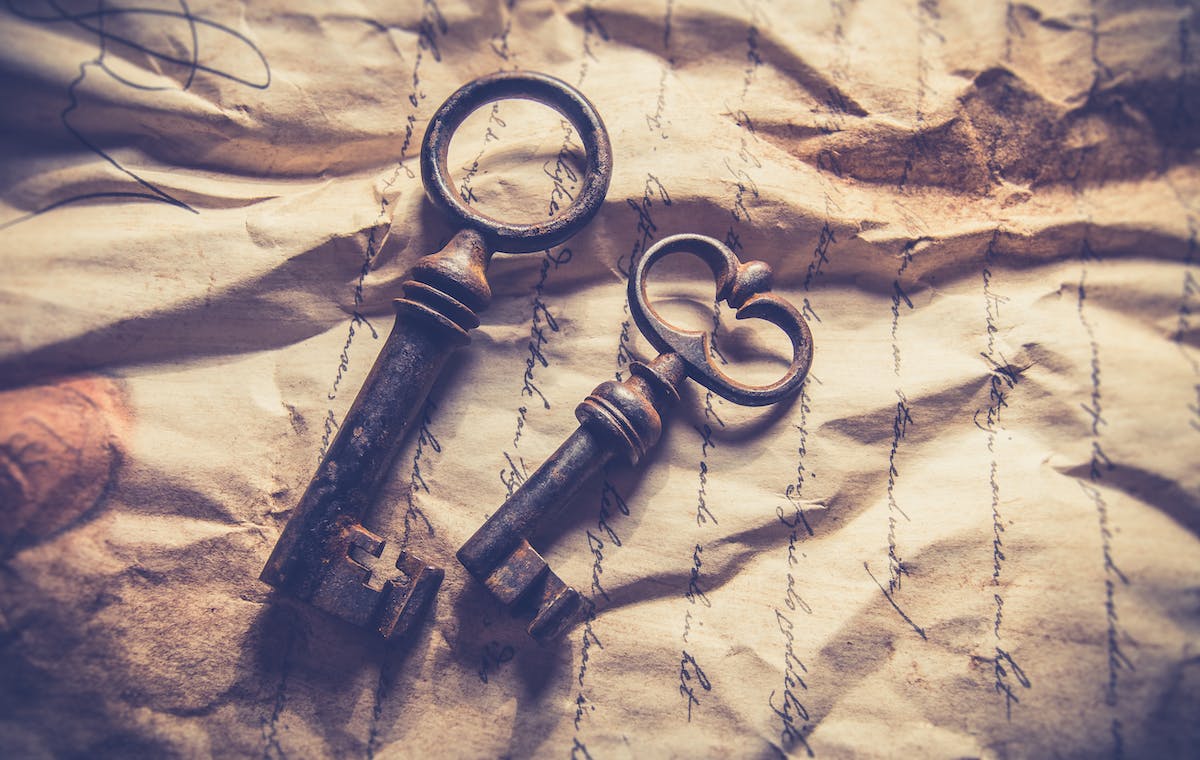 Character
9
You must know Your Protagonist’s world view
World view
10
How does she view the world and people around her?
Suspicion
People are no darn good – she’s got histories of disappointments where people let her down.
Fine Jewelry
Puppy-dog trust
She grew up in a Mayberry environment  where there was no crime – people never lied. Nirvana.
11
At the threshold of your novel/memoir, your protagonist must have:
A deep-seated desire—something they’ve wanted for a very long time.
A defining misbelief that stands in the way of achieving that desire.
Taken together, these two warring elements become the live wire that everything that happens must touch, creating the emotional jolt that forces your protagonist to struggle as he tries to figure out what to do.
Character
12
As you form your character’s thoughts and actions
The Importance of “Why?” The IAmportance of “Why?”
Ask yourself why?
Fine Jewelry
13
Her past and current beliefsand misbeliefs
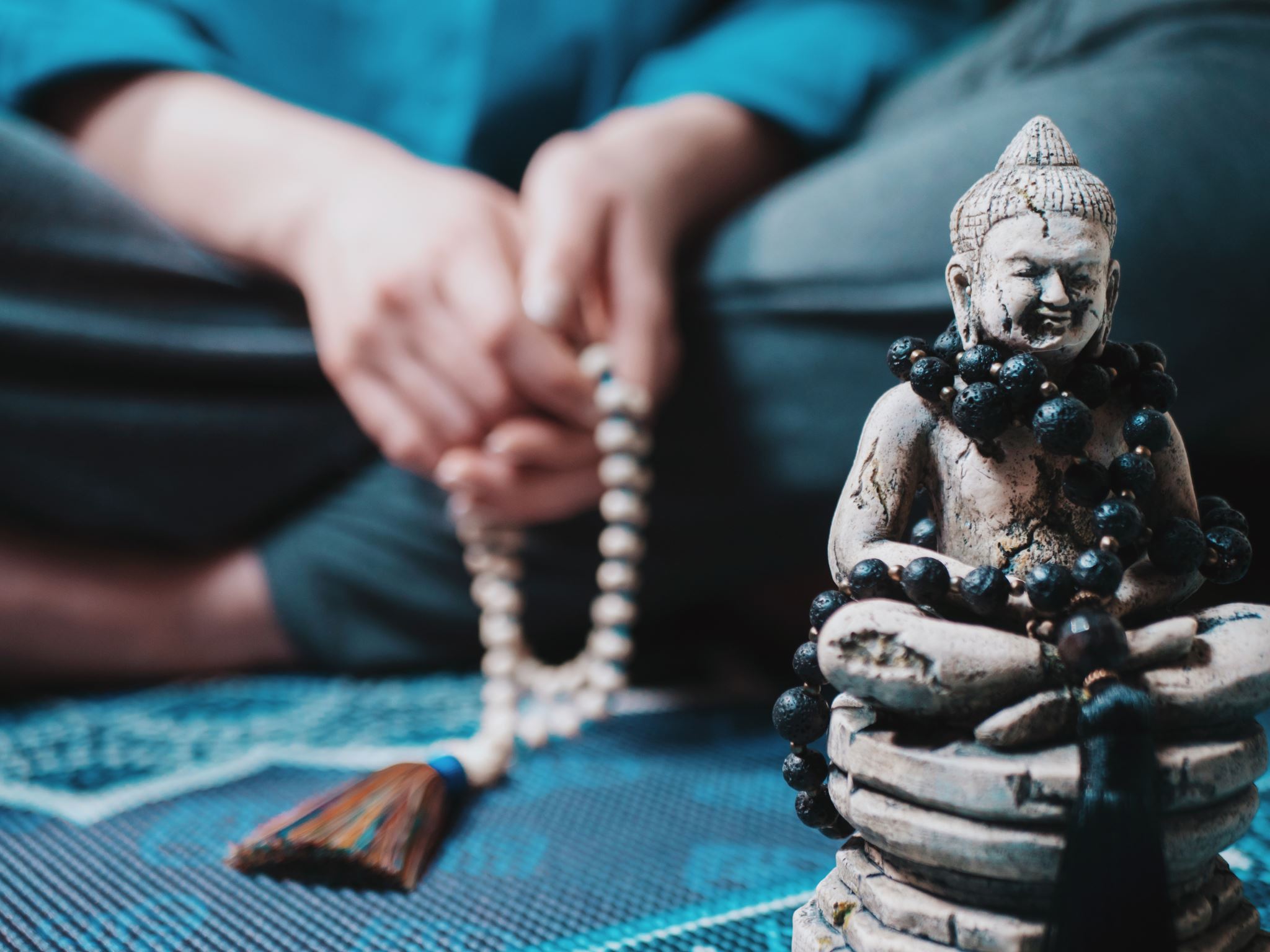 Fine Jewelry
Know Them
14
Remember
Desire meets Misbelief = Obstacle
Fine Jewelry
15
Points to consider
Fine Jewelry
16
How do you isolate and identify your protagonist’s inner struggle to develop it?
Determine what your protagonist wants (desire) vs. the misbelief that keeps him from it 
The misbelief stems from his past
This struggle-- desire vs. misbelief-- makes your story grow and flame.
This becomes The inner struggle of your protagonist in the outer world he faces.
Fine Jewelry
Desire vs. Misbelief (Past)
17
Your Protagonist’s goals in both scenes & Story
Name of the novel: Fine Jewelry
Takuma Hayashi
Mirjam Nilsson
Flora Berggren
Rajesh Santoshi
Store Owner
Graduate Gemologist
Graduate Gemologist
Lead Designer
What does your character want
 and will go to any length to get?
18
Name of the novel: Fine Jewelry
Define your Protagonist’s overarching Plot Problem
19
Sad or twisted Ending?
Fine Jewelry
20
Happy Ending? So many possibilities, right?
Fine Jewelry
21
You should know your ending as you write your first chapter.
“I always know what the end is, and where I’m going; I’d never just sit down and start writing. That would be like getting in a car and just driving, with no idea where you’re going—no serious writer would write like that.”
--Joyce Carol Oates
The roadmap of your novel needs to follow a continuum of events. If you do not know the endgame, you will end up with a disjointed, meandering plot that will require a ton of revision. You can always change the ending if you’ve had insights along the way, but at least have a good idea at the start.
Fine Jewelry
22
Your First Scene
Should contain a glimpse of what your ending will be.
Takeaways
23
Don’t fall into the trap I just did!
Writers, even experienced ones, tend to fall into a very seductive trap: envisioning the end of the novel simply as what happens externally, rather than what the protagonist learns.
Sure, go ahead and figure out a logical ending to the story, but be sure to make it emotionally-laden with the character’s processing of the experience in relation to her desires vs. misbeliefs.
She will not be the same person she was at the beginning of the novel – guaranteed!
Fine Jewelry
24
Our Palate Cleanser
Fine Jewelry
25
We look forward to Hearing from you!
Gini Grossenbacher| www.ginigrossenbacher.com